M-Loy9
Colin Spurway and Ros Marie
BBC Media Action
M-Loy9
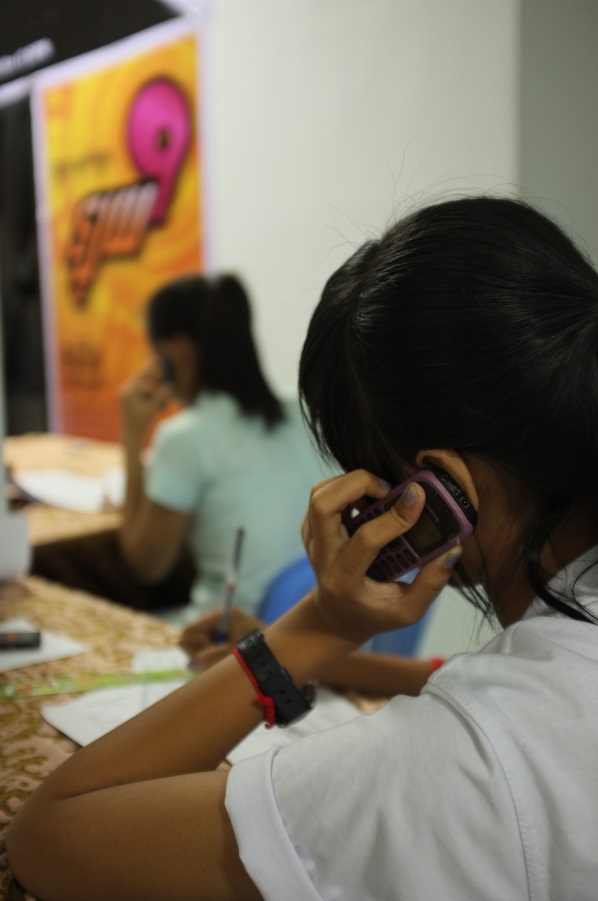 - 30 Respondents
 16 episodes, parallel with the TV weekly show
 4 Segments: 
 Dial 1: Short Audio Drama
 Dial 2: Fact of the Week
 Dial 3: Susu Lala (Q and A)
 Dial 4: Voice message

Total: Six to seven minutes
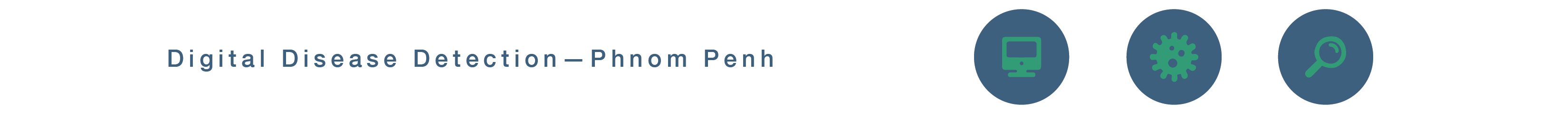 M-Loy9
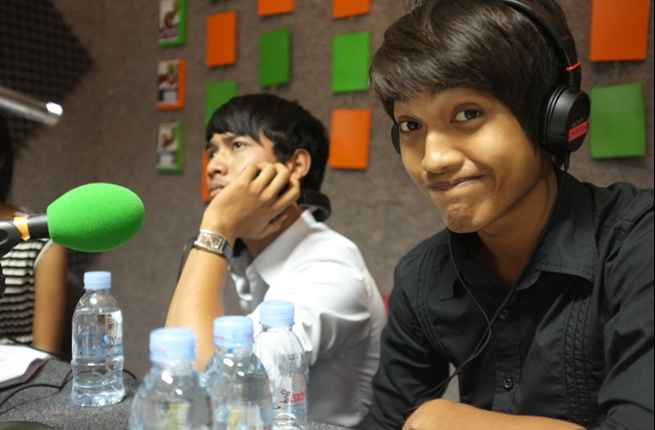 Findings: 
M-loy9 was seen as:
Encouraging cooperation,
Improving confidence,
Providing important information,
For some participants it also reduced feelings of stress or isolation.

“Last month there was a meeting in my village with over 20 participants including villagers, NGO representatives, village chief and youth. I expressed my opinion about the [problem of] clean water and diarrhoea in my village, and then I dialled the m-Loy9 short code 9000 and we listened altogether about this problem.”
Farmer, Female, 18, Kompong Chhnang
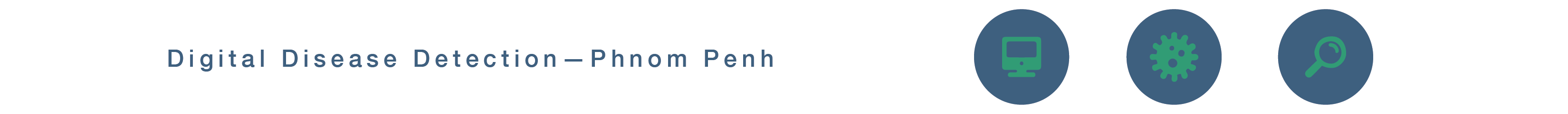 Verboice
Easy to learn how to use
Users are familiar 
                                          Short Code “9000”
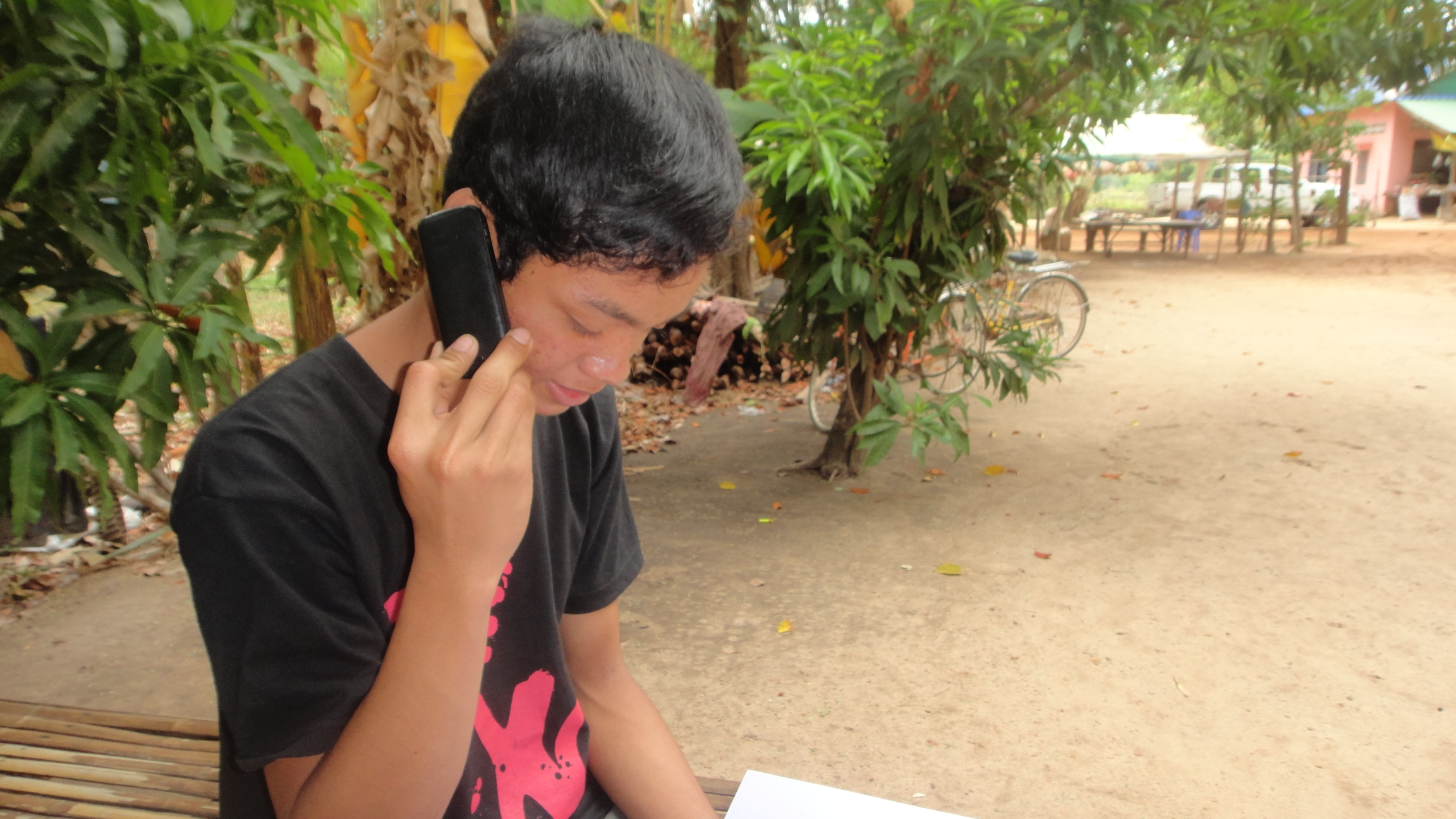 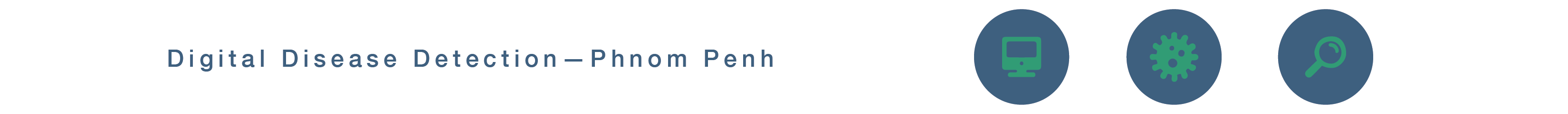 Contacts:

 Colin Spurway
colin.spurway@kh.bbcmediaaction.org

 Ros Marie
ros.marie@kh.bbcmediaaction.org
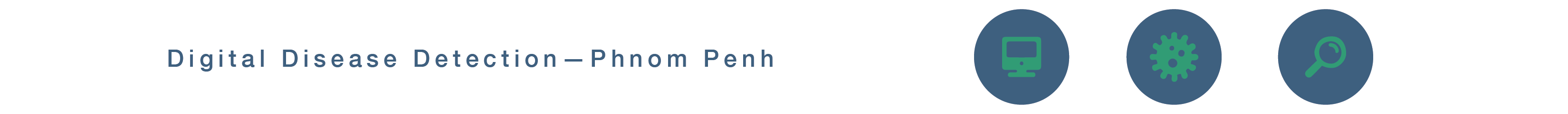